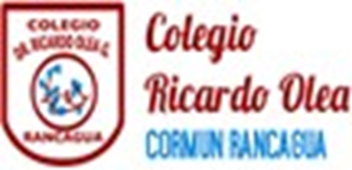 La evolución de los medios de comunicación
Lo seres humanos se validan de dos lenguajes básicos para comunicarse.
Lenguaje oral
Lenguaje corporal
Agregándose uno mas a la lista siendo fundamental  para la comunicación.
Escritura
Evolución de la comunicación.
Lenguaje oral y corporal
Medios inalámbricos portátiles
Imprenta
Radio / televisión
Mitad del siglo XX
Inicio siglo XXI
3500 A.C
1.500 D.C
1.900 D.C
200.000 A.C
1.800 D.C
Escritura
Computadoras e internet
Teléfono
CON AYUDA DE UN ADULTO Responde las siguientes preguntas en tu cuaderno,
¿Cuál es el tipo de comunicación mas antiguo según la línea de tiempo?
¿Cuáles eran los dos tipos de lenguajes básicos para el ser humano?
¿Cuáles corresponden  a los medios de comunicación mas actuales según la línea de tiempo?
¿En qué año se creó la radio y la televisión ?
¿ A qué concepto corresponde la imagen?
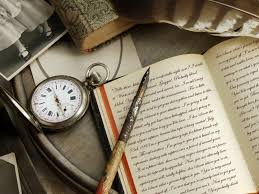